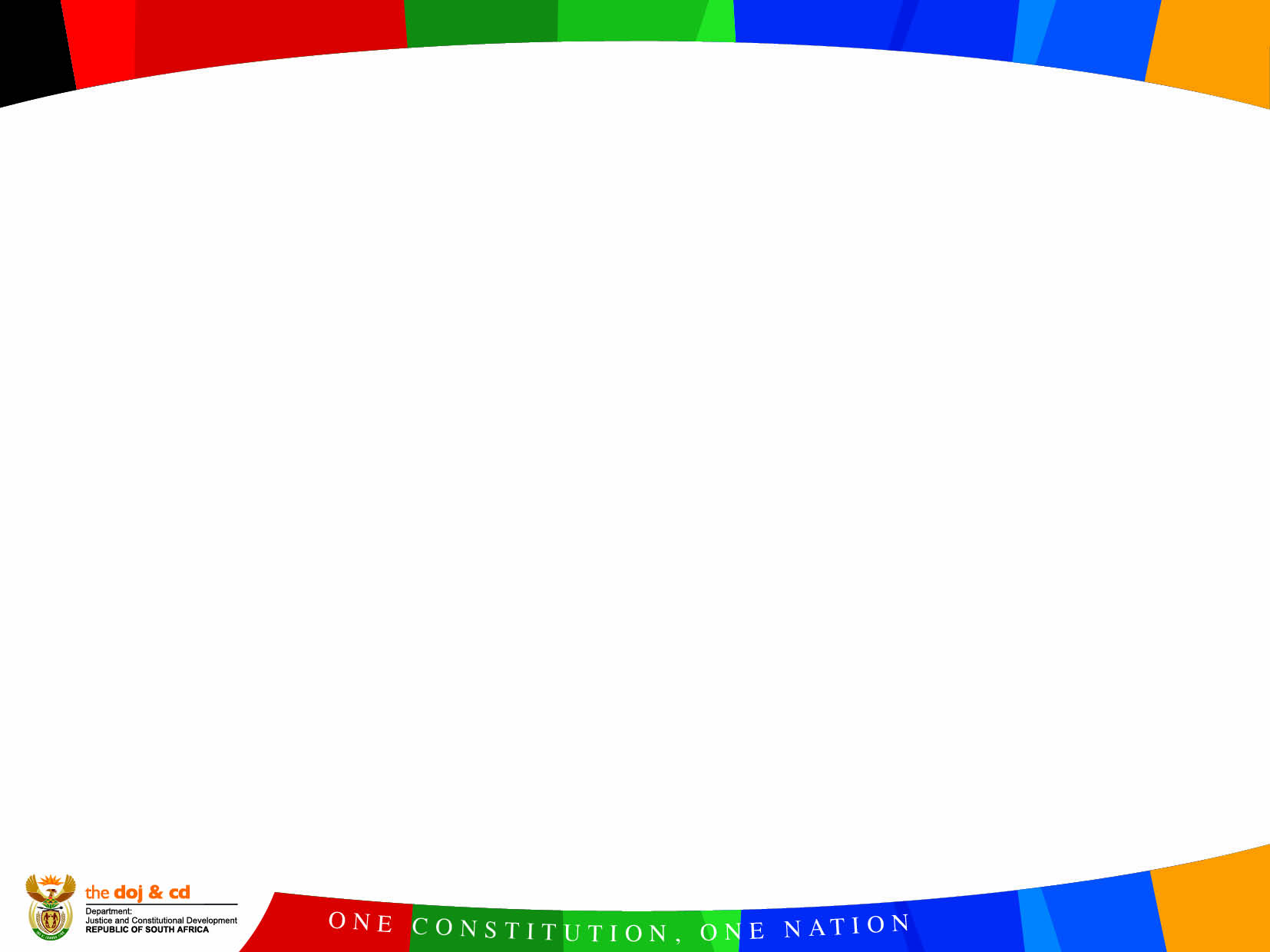 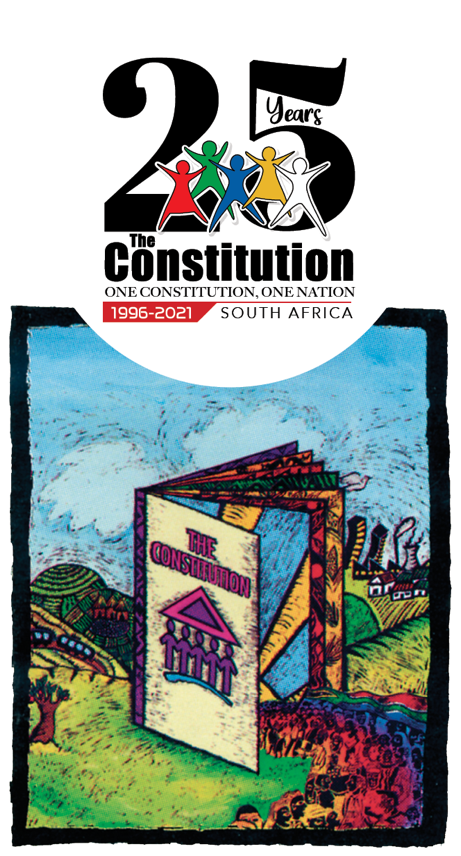 CRIMINAL PROCEDURE AMENDMENT BILL[B12B-2021] SELECT COMMITTEE ON SECURITY AND JUSTICE
10 November 2021
BACKGROUND
The Criminal Procedure Amendment Bill(‘the Bill’) aims to amend section 154 of the Criminal Procedure Act, 1977(Act 51 of 1977)(‘the CPA’) in order to give effect to a judgment of the Constitutional Court in Centre for Child Law and Others v Media 24 Limited and Others(“Centre for Child Law judgment”) 2019 ZACC 46.

The Constitutional Court(‘the Court’) confirmed the decision of the Supreme Court of Appeal and declared S 154(3)  of the CPA constitutionally invalid  for failing to protect the identity of child victims of crime in criminal proceedings and for failing to provide ongoing protection of anonymity to child accused, witnesses and victims.

The declaration of constitutional invalidity was suspended for 24 months to afford Parliament an opportunity to remedy the defect giving rise to the constitutional invalidity.  The above period comes to an end on 4 December 2021.
INTRODUCTION
S 154(3) of the CPA affords anonymity protection for child accused or witnesses in criminal proceedings. This protection prevents the publication of any information that discloses the identity of child accused and witnesses. 

This  protection may only be withheld on the authority of a court, if it finds doing so equitable and just. 

Child victims are not covered by this protection.

The provision does not extend the protection into adulthood for child accused, witnesses and victims.
INTRODCTION  (CONTINUED)
In the Centre for Child Law judgment, the Court found S 154(3) to be unconstitutional for arbitrarily differentiating between classes of children and thus giving rise to a breach of the right to equality. 

The court stated that by excluding child victims from its protection, the section limits the right to equality, privacy and dignity and the principle of the best interests of the child.
CONTENTS OF BILL (CLAUSE 1)
Clause 1(a) of the Bill amends S 154(3) of the CPA in order to prohibit the publication of any information which reveals or may reveal the identity of an accused or a witness or of a person against whom an offence has allegedly been committed, who is or was under the age of 18 years at the time of the alleged commission of the offence, unless the publication of such information is authorised by a court under subsection (3B).

Subsection (3B) provides for the judicial officer or the presiding judge to authorise the publication of any information relating to the proceedings as he or she may deem fit, if such publication would, in his or her opinion, be just and equitable and in the interest of any particular person.
CONTENTS OF BILL (CLAUSE 1)
Clause 1(b) departs from the general rule on anonymity and permits a police official or any other person authorised by the National Commissioner of the SAPS to, in certain circumstances, publish information which may reveal the identity of an accused, a witness, a person, who is under the age of 18 years, against whom an offence has allegedly been committed or a person whose whereabouts needs to be located.   

Circumstances listed in subsection (3A) must be present in respect of every category of children in criminal proceedings before the information revealing the identity of a child may be published by the SAPS or an authorised person.
CONTENTS OF BILL (CLAUSE 1)
The Constitutional Court also held that an accused, witness, or person against whom an offence has allegedly been committed, who is under the age of 18 years at the time of the commission of the offence, does not forfeit the protection of anonymity afforded by S 154 upon attainment of the age of 18 years. 

The amendment to S 154 provides that the protection in subsection (3) is on-going unless the court authorises the publication of the information of a child.
CONTENTS OF BILL (CLAUSE 1)
A person may consent to the publication of their identity after reaching the age of 18 years, or if consent is refused their identity may be published at the discretion of a competent court. 

Consent is not the sole criteria for the publication of such information. 

Proposed subsection (3B) requires the court to be satisfied that the accused, witness or a person against whom an offence has been committed understands the nature and effect of the order authorising publication of their identity.
CONTENTS OF BILL (CLAUSE 1)
Proposed new subsection (3B) also provides factors which must be considered by the court in determining whether the identity of such an accused, a witness, or a person against whom an offence has allegedly been committed, who is or was under the age of 18 years at the time of the commission of the offence, may be revealed.

These factors include the nature of the charges, age of the person involved, interests of the public, the hardship a person may suffer as a result of the publication, etc.
CONTENTS OF BILL (CLAUSE 1)
A court may, if it deems it necessary in the interests of justice, hold an enquiry to determine whether an order for the publication of information which may reveal the identity of a person should be granted.

Such an enquiry must take place behind closed doors and the disclosure of information relating to such  an enquiry is prohibited, unless the court permits such disclosure.

The verdict of the enquiry must be delivered in an open court, subject to the limits set by the court.
COMMENTS AND SUBMISSIONS ON THE BILL
The public was invited to present their comments and submissions relating to the Bill which was posted on the Department’s and Parliament’s websites.

The Centre for Child Law presented its submissions on the Bill to the Portfolio Committee on 23 July 2021.

Public hearings were held on 24 August 2021.
SUBMISSION/RECOMMENDATION (THE CENTRE FOR CHILD LAW)	The meaning of "publish"
The commentator is of the view that the proposed amendment to S 154(3) of the CPA does not change the wording in so far as publication of the identity of the child is concerned. 

Its concern is that the section might be construed by the public and some members of the media to refer only to traditional forms of media publications.
SUBMISSION/RECOMMENDATION (CONTINUED)
In order to provide clarity, minimize misinterpretations and avoid violations of rights of vulnerable groups that may arise, the commentator proposes that in addition to the prohibition relating to traditional forms of media publications, such prohibition be extended to include social media and other online platforms.

The proposal was accepted and the words: “…including on any social media or electronic platform…”, were included in the proposed amendment of subsection (3)(a) by the Portfolio Committee.
SUBMISSION/RECOMMENDATION (CONTINUED)

“Protection beyond 18 years and upon conclusion of proceedings”
The commentator is of further view that an accused, a witness or person contemplated in subsection (3)(a)(iii) should be able to publish or reveal their own identity without needing a court order, except if there had been a court order authorising their protection. Otherwise the process will be cumbersome to discharge. 

The Portfolio Committee approved the inclusion of the words "…and where the court has granted an order that extends into adulthood,", after the words "18 years," in S 154(3B)(a) to give effect to the proposal.
THANK YOU

The Department of Justice and Constitutional Development
www.justice.gov.za  Follow us on
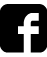 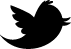